Munich Seismology
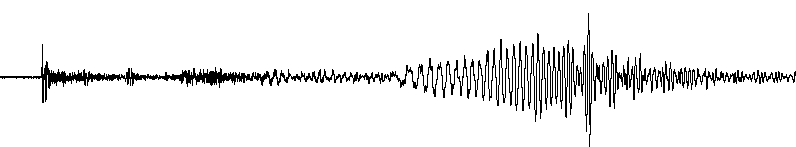 Current Activities
Projects  - Networking
Recent publications